Презентация к КОНКУРСНОЙ ПРОГРАММЕ в 8 классе по теме: 
«А ну-ка, мальчики!»
Авторы материала:
Каткова Анастасия Михайловна,
Юхман Лилия Николаевна
учителя-практиканты 
МАОУ «Лицей № 37 г. Саратова»,
Саратовская область.


г. Саратов, 2016 год.
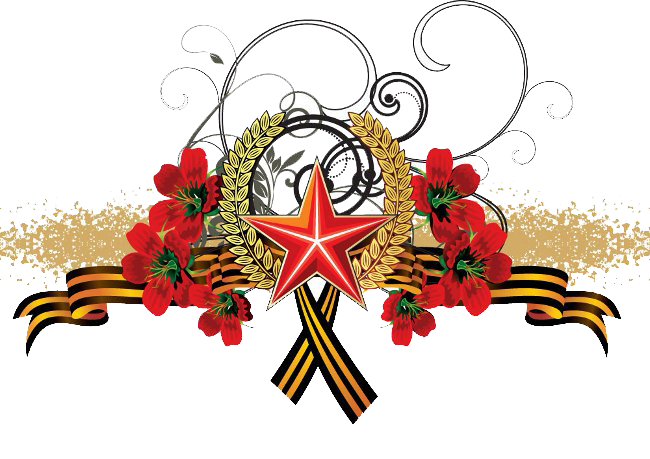 А ну-ка, мальчики!
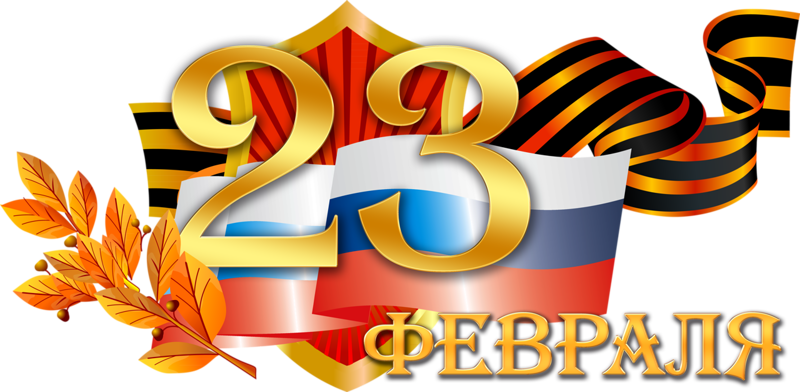 Раз в году, на исходе зимы,Все мужчины - объект восхищенья!И причина большой кутерьмы-Сила духа и проблески гения,В них становятся сразу видныРаз в году, на пороге весны.
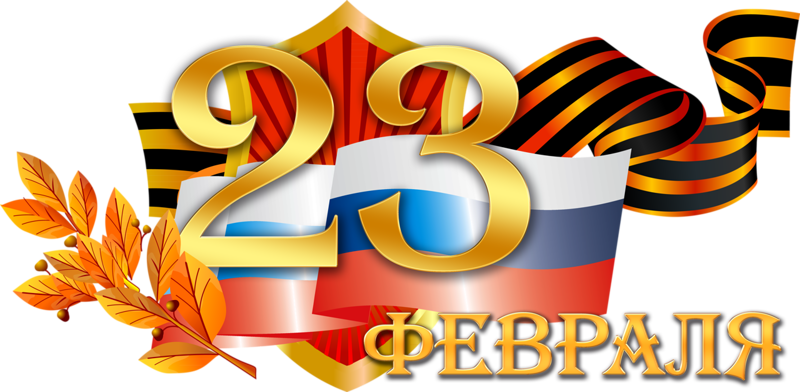 Раз в году, на исходе зимы,Всех мужчин - и военных, и штатских -От Ростова и до КолымыЖдут подарки, цветы и овации.Вы сегодня на гребне волны -Как герои великой страны!
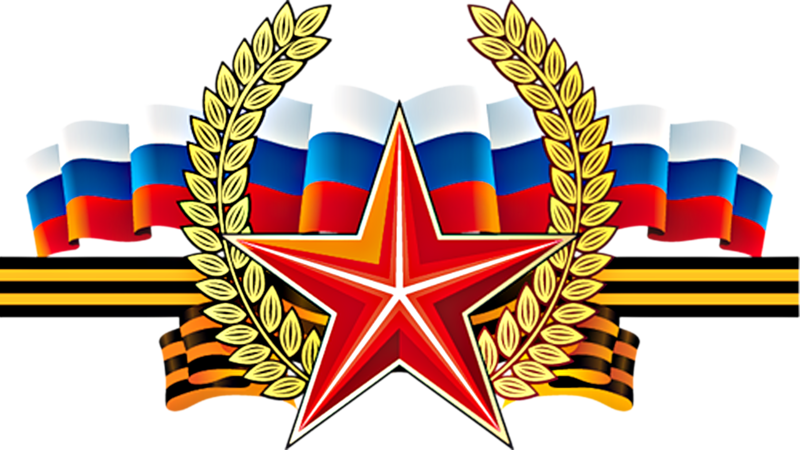 Приветствие команд
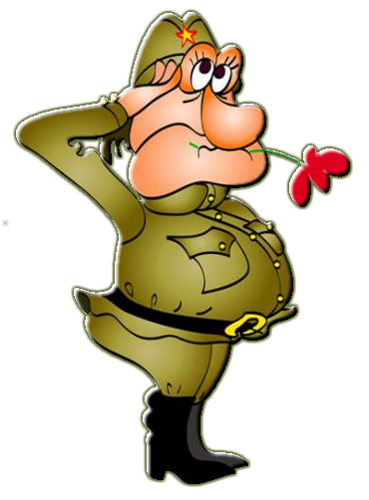 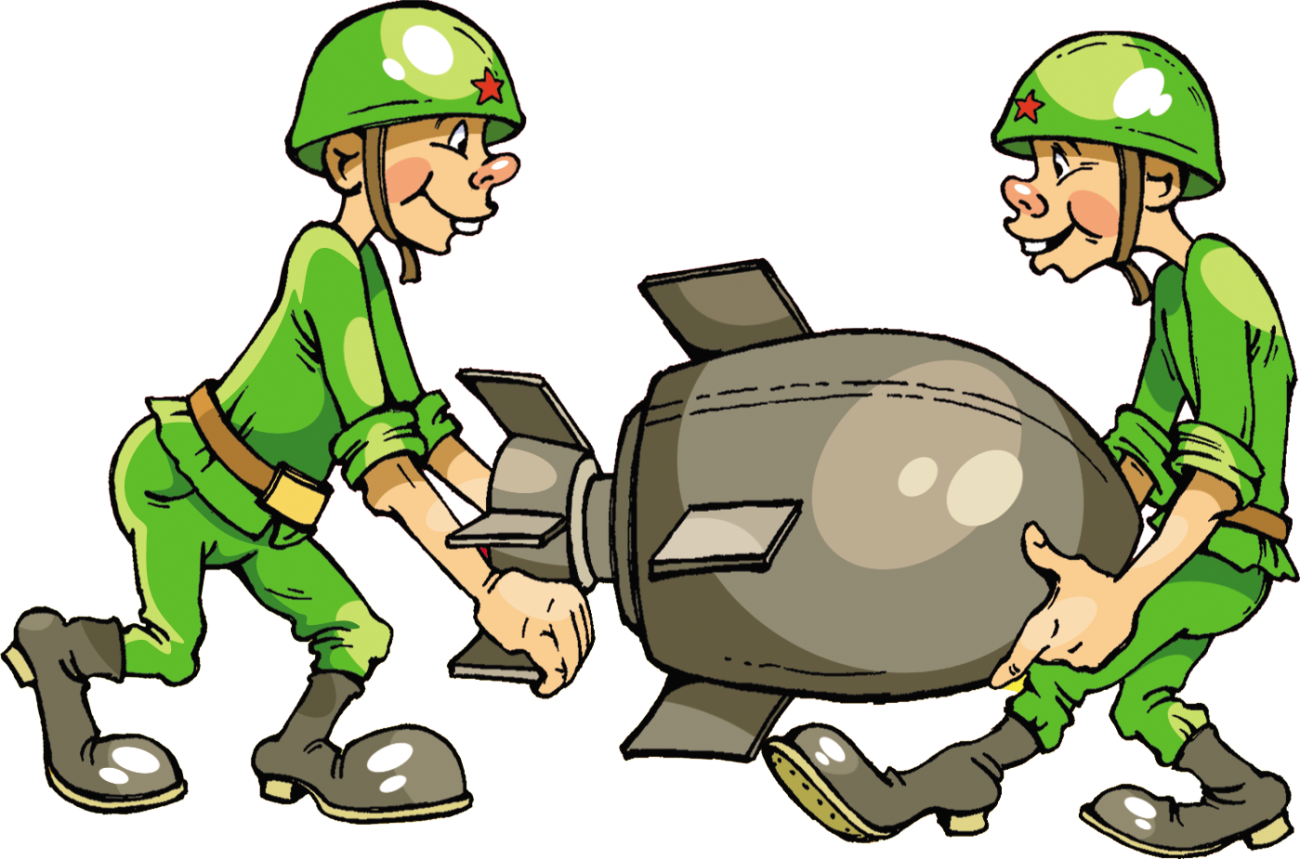 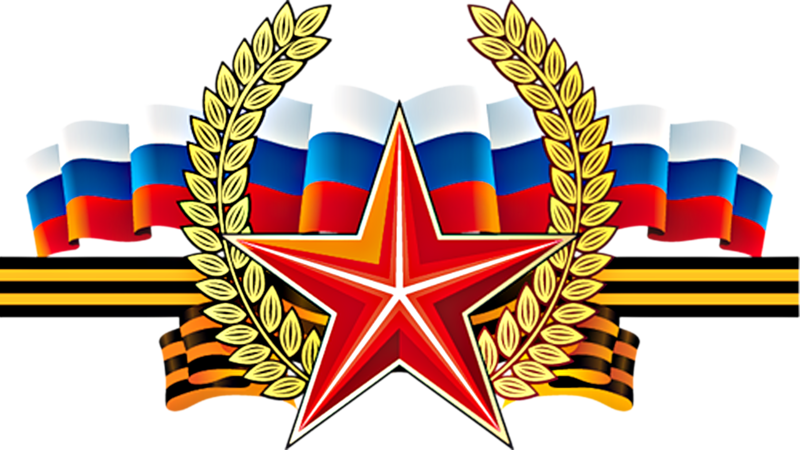 Блиц-опрос
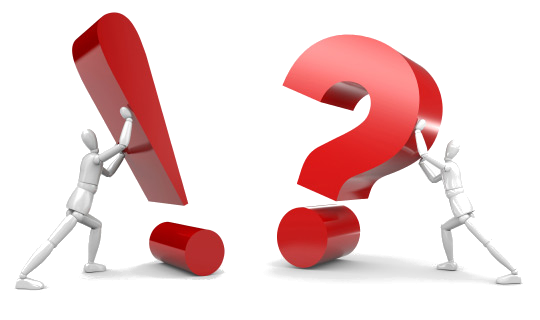 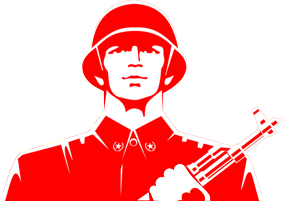 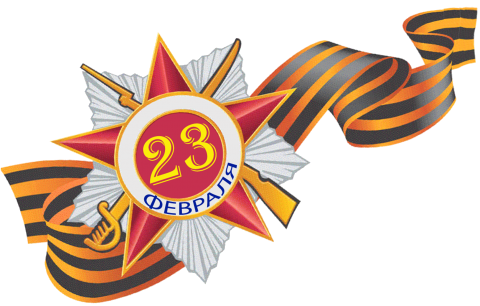 1. Продолжите высказывание:

«Кто с мечом к нам придёт …»
1. Ответ: от меча и погибнет.
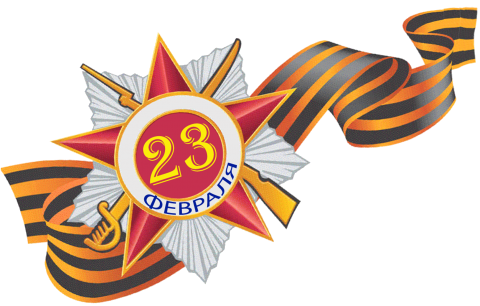 2. Продолжите высказывание:

«Пришёл, увидел, …»
2. Ответ: победил.
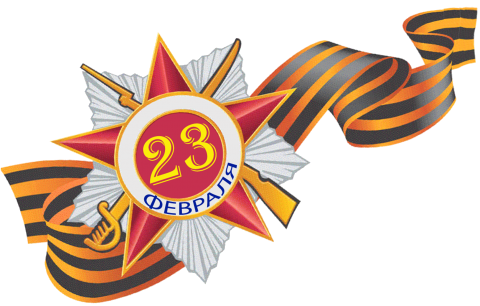 3. Какому русскому полководцу принадлежит знаменитая фраза: 
«Тяжело в учении – легко в бою»?
3. Ответ: А.В. Суворову.
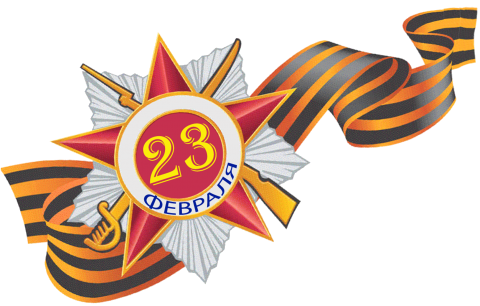 4. Как называют бойца, владеющего искусством меткой стрельбы?
4. Ответ: снайпер.
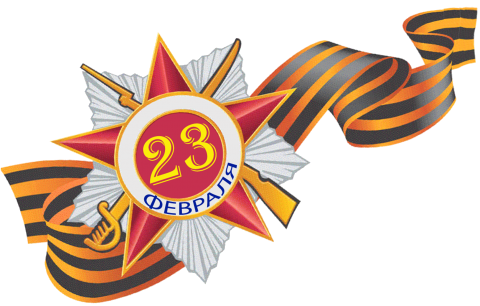 5. Назовите дату начала и окончания второй мировой войны.
5. Ответ: 1 сентября 1939 г. – 2 сентября 1945 г.
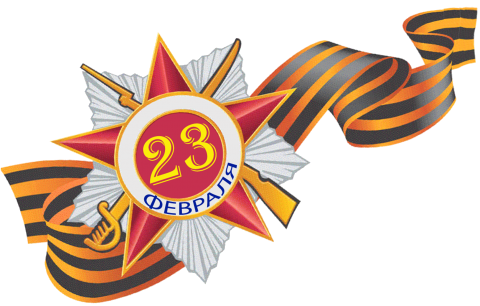 6. Как назывались первые русские воины?
6. Ответ: дружинники.
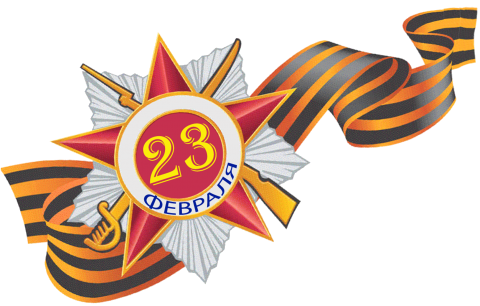 7. Как называется часть войск, идущая впереди главных сил?
7. Ответ: авангард.
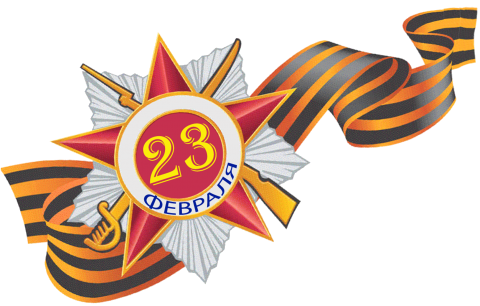 8. Как называется трубка для патронов в автомате?
8. Ответ: магазин.
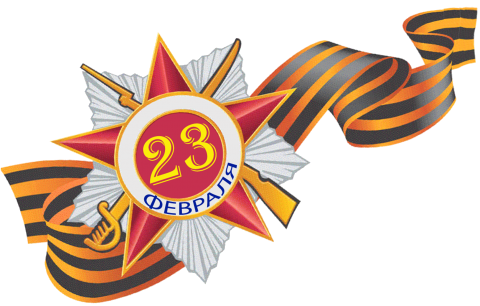 9. Какие воинские звания существуют в современной армии?
9. Ответ: Рядовой, ефрейтор, младший сержант, сержант, прапорщик, старший прапорщик, младший лейтенант, лейтенант, старший лейтенант, капитан, майор, подполковник, полковник, генерал, генерал-майор, генерал-лейтенант, генерал-полковник, генерал армии, маршал.
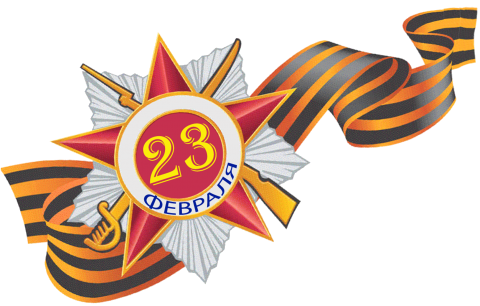 10. С какой целью использовались первые самолеты?
10. Ответ: для разведки, затем для воздушного боя и бомбометания.
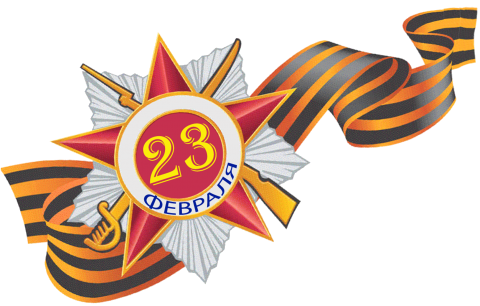 11. О ком в армии говорят, что они ошибаются один раз в жизни?
11. Ответ: о сапёрах, ошибка которых может стоить им жизни.
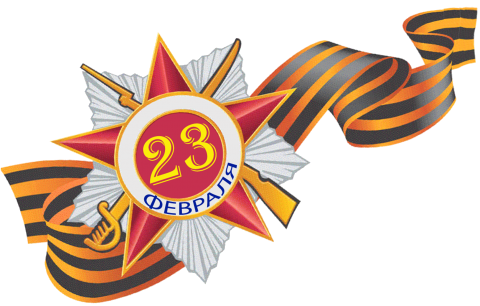 12. Кто из крупных советских военачальников за годы ВОВ не проиграл ни одного сражения?
12. Ответ: Г. Жуков.
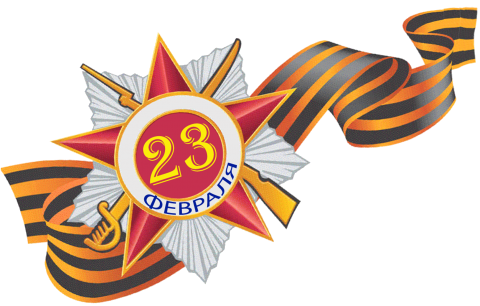 13. Каких вы знаете изобретателей, огнестрельного оружия?
13. Ответ: Макаров, Калашников, Токарев.
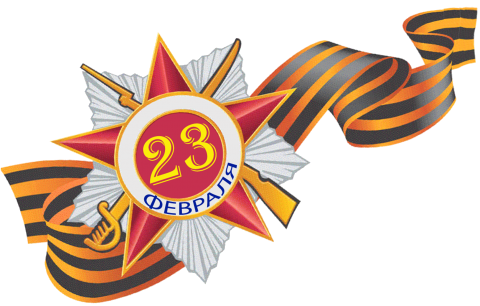 14. Как прозвали в народе гвардейский миномет «БМ-13» в годы Великой Отечественной войны?
14. Ответ: «Катюша».
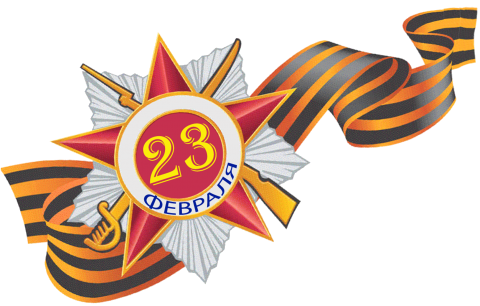 15. Что такое наряд вне очереди?
15. Ответ: армейское взыскание (наказание) – требование выполнить определённую работу.
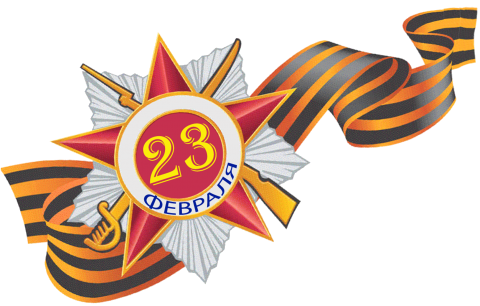 16. Кого называют бойцом «невидимого фронта», опровергнувшим поговорку «Один в поле не воин»?
16. Ответ: разведчик.
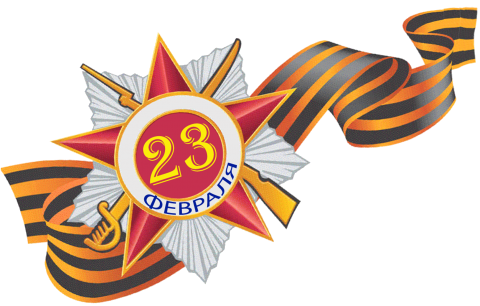 17. Как называется здание, в котором живут солдаты?
17. Ответ: казарма.
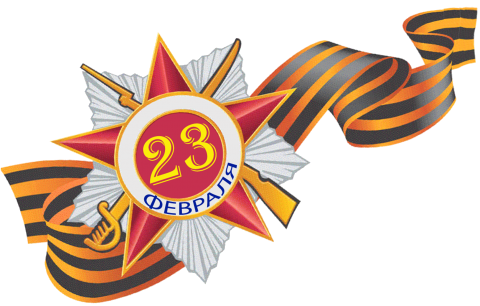 18. Какие головные уборы носят солдаты?
18. Ответ: фуражка, пилотка, каска.
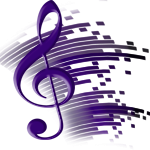 Творческий конкурс
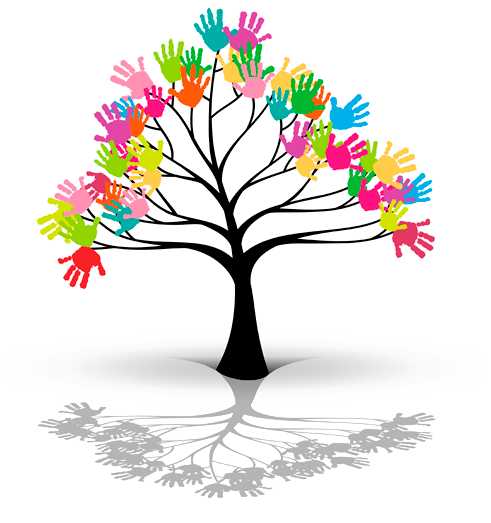 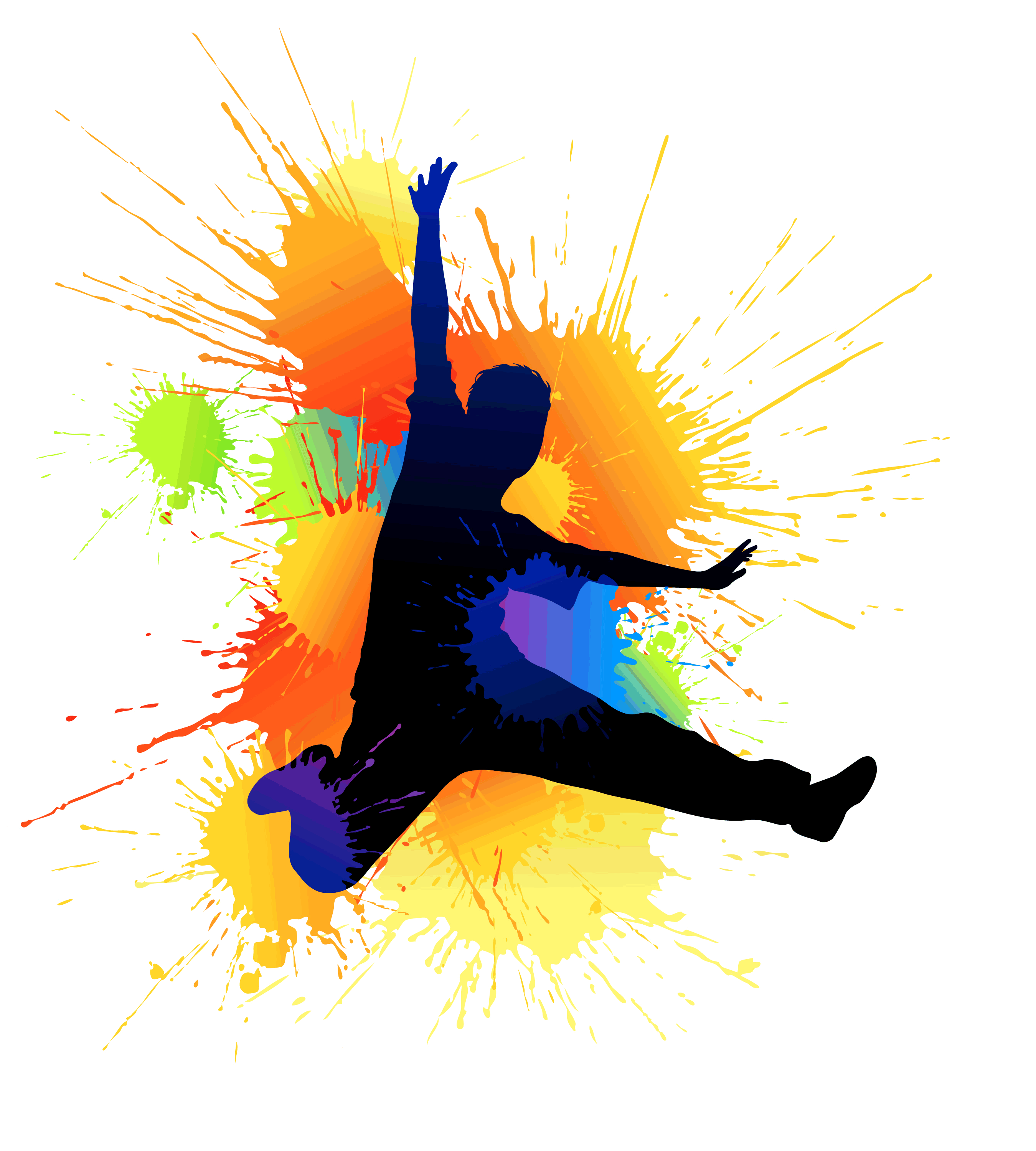 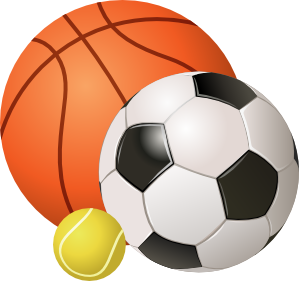 Спортивные состязания
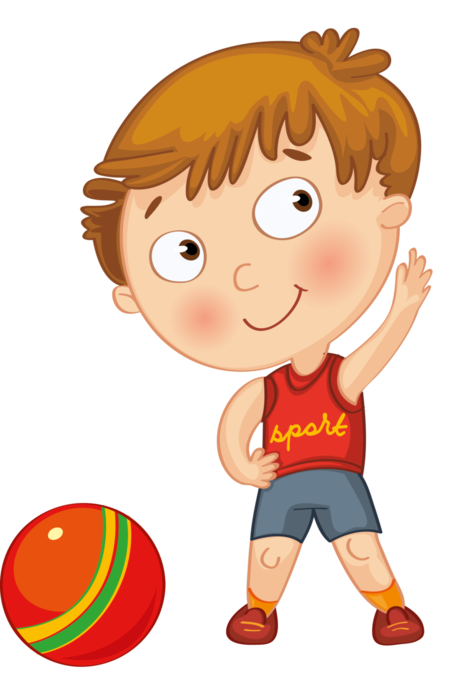 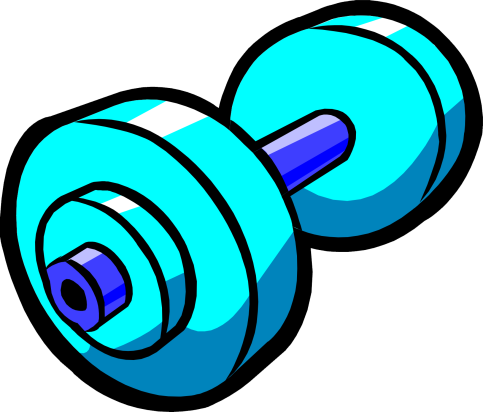 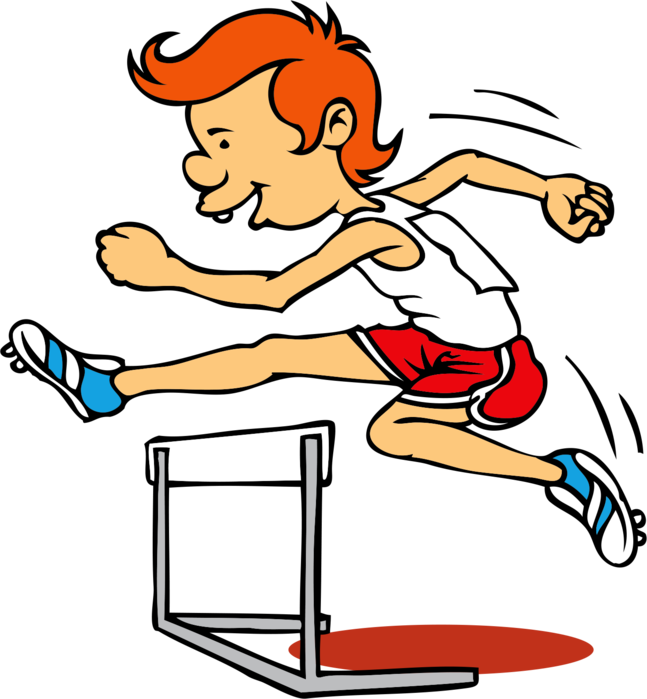 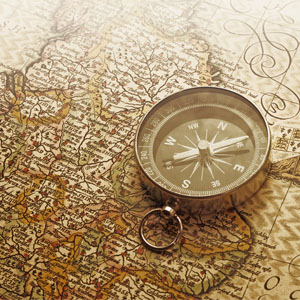 КВЕСТ
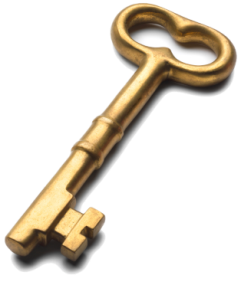 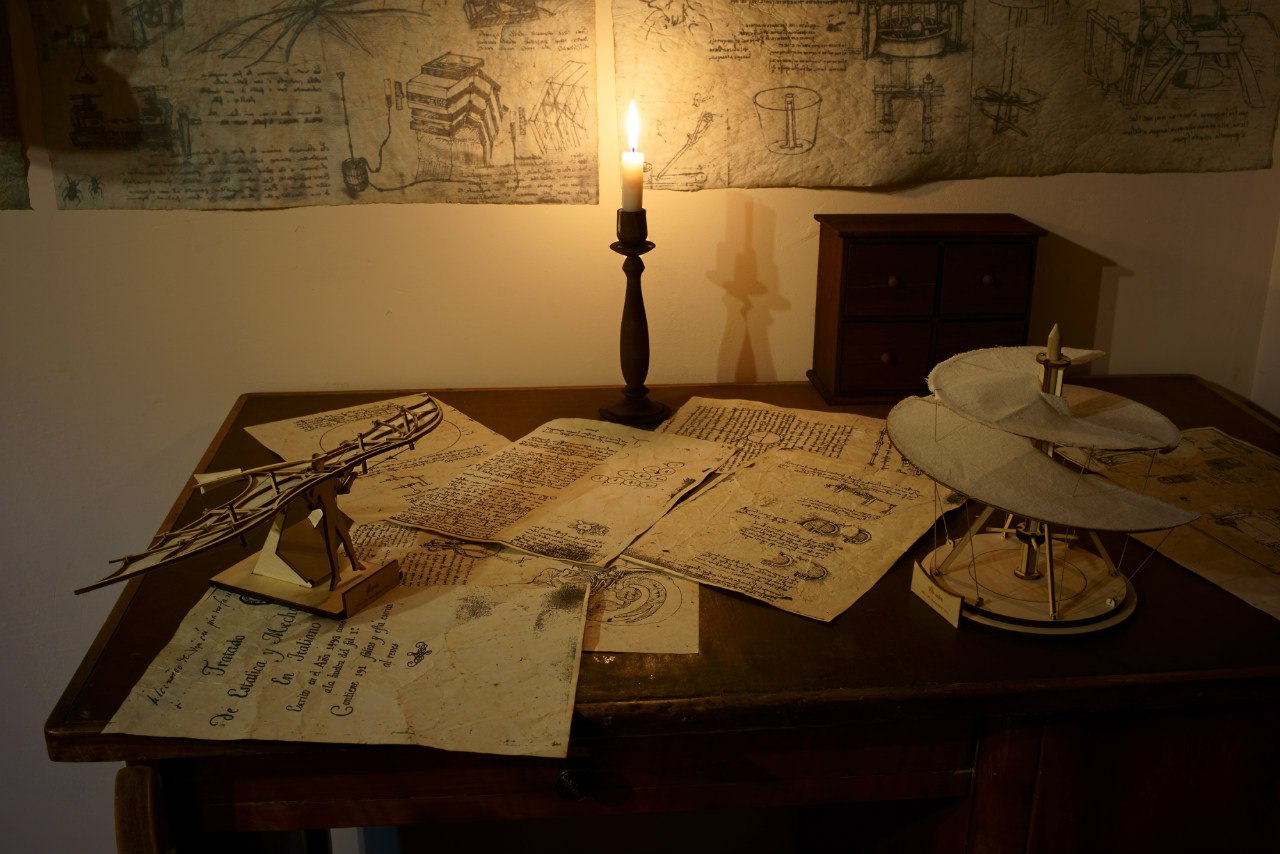 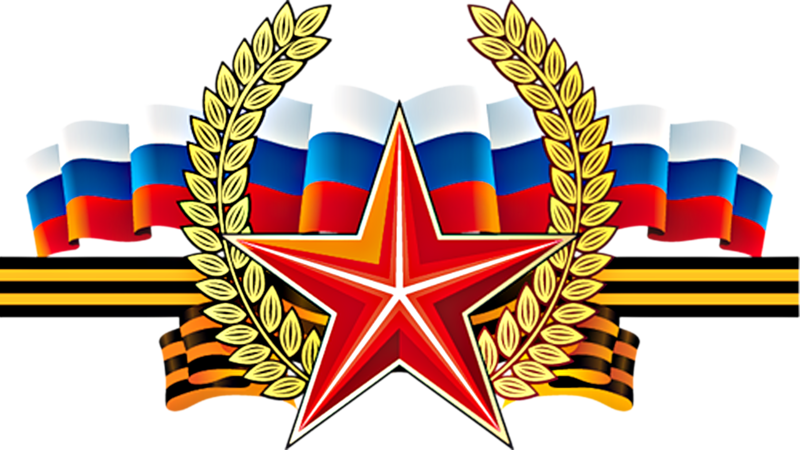 Подведение итогов
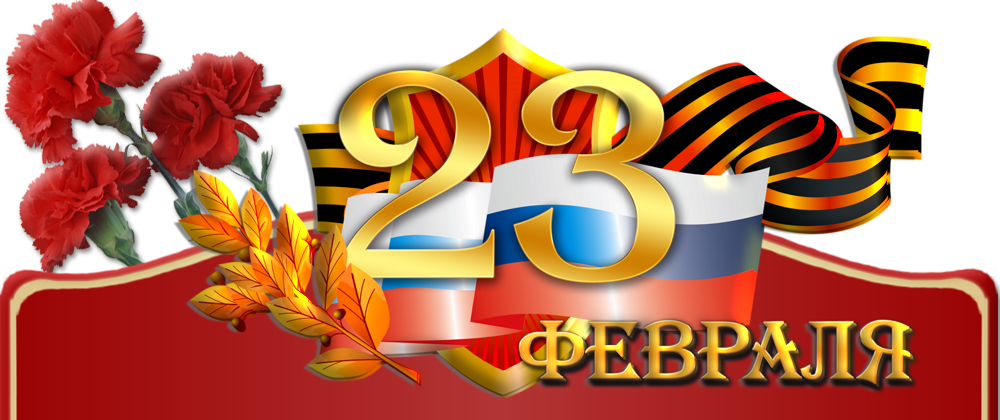